Sound check
1.   Connect your earphones or earbuds to avoid an echo.


2.   Set up your camera and microphone:


3.  Try turning on your camera and microphone to say “hello”!

4.  Say hello in the chat area
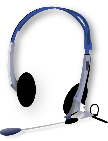 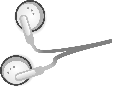 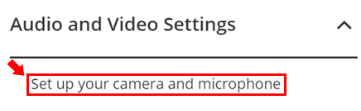 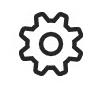 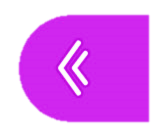 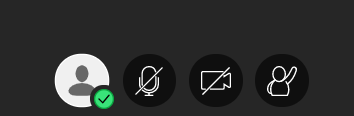 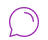 [Speaker Notes: Have this slide showing when participants enter the room. Welcome participants as they enter and support them to check their sound and video and make sure they know where the chat is.]
Facilitating Learning Online (FLO) - Fundamentals
Week 1 Collaborate Session
[Speaker Notes: Title slides
There are five different title slide image options. Text boxes can be customized or deleted. 

Add a slide: Under the ‘Home’ menu, click on ‘New Slide’ and select the layout you would like to use. 
Duplicate a slide: In the left navigation window, right-click on the slide you would like to duplicate and select ‘Duplicate Slide’.
Delete a slide: In the left navigation window, right-click on the slide you would like to delete and select ‘Delete Slide’.]
Session overview
Brief Collaborate orientation
Ice-breakers & introductions
Learning goals
Course tour
FLO roles
Peer facilitation
Q&A
[Speaker Notes: Section divider slides
There are five different divider slide image options. Text boxes can be customized or deleted.

Add a slide: Under the ‘Home’ menu, click on ‘New Slide’ and select the layout you would like to use. 
Duplicate a slide: In the left navigation window, right-click on the slide you would like to duplicate and select ‘Duplicate Slide’.
Delete a slide: In the left navigation window, right-click on the slide you would like to delete and select ‘Delete Slide’.]
Welcome to Collaborate Ultra!
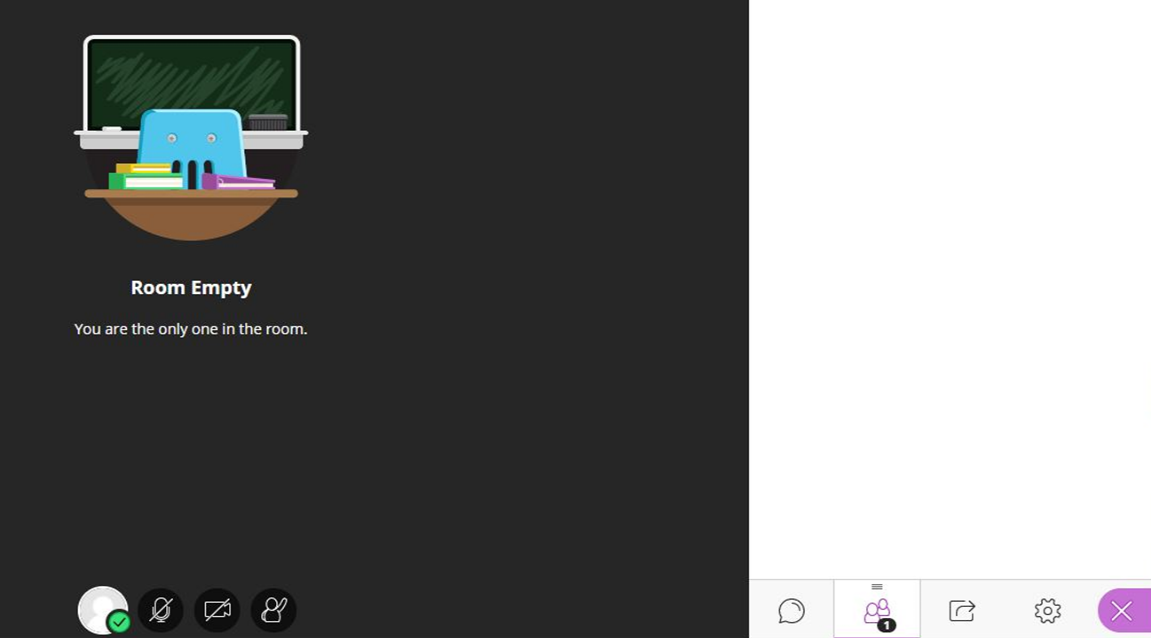 Please mute microphone unless you are speaking
Get attention by raising your hand
Please note!  
This session will be recorded
[Speaker Notes: Very briefly speak to the functions and norms of CU.]
Pull up a seat!
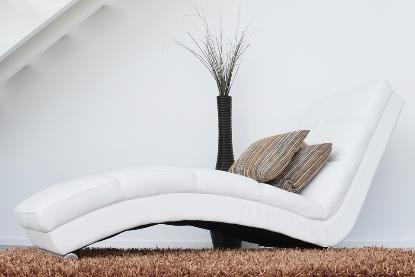 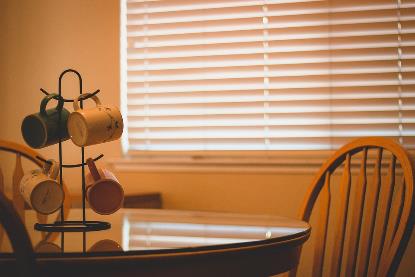 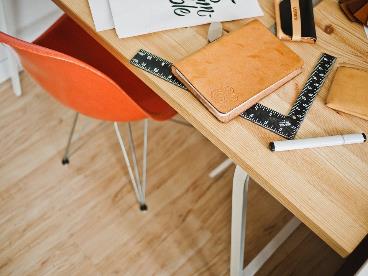 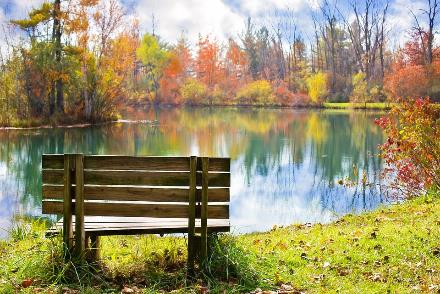 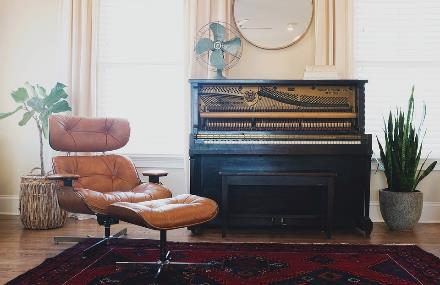 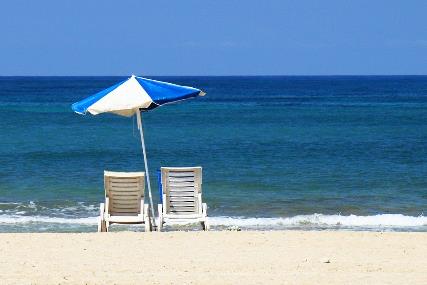 [Speaker Notes: Invite participants to circle the chair they’d like to sit in. (this is a quick icebreaker and shouldn’t take more than minute or so)]
Introductions
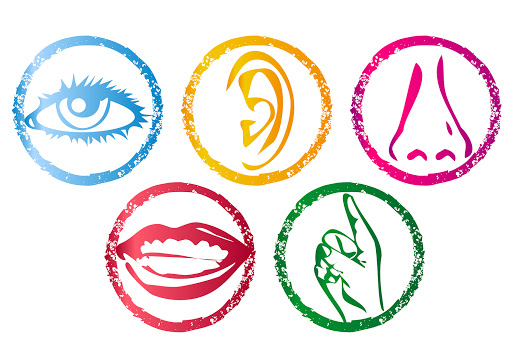 [Speaker Notes: Ask everyone present to quickly introduce themselves (name and role, etc.) and share what’s happening in your environment around you: what do you see, hear, smell, taste, and/or touch?
Facilitators should model this first, aiming to speak for about 30 seconds each. 
Especially for larger groups, encourage participants to be concise in their introductions.]
My learning goals…
[Speaker Notes: Invite participants to share using the whiteboard tools on the top left of the screen]
Course tour
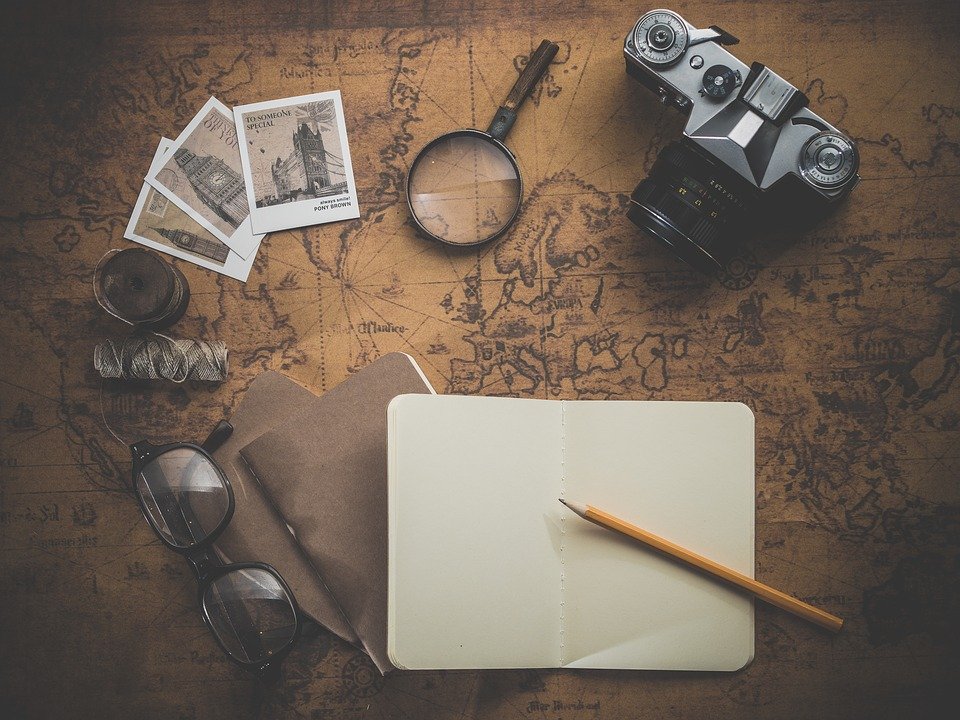 [Speaker Notes: Using the screenshare function, give a brief course tour. Key points:
Schedule
Complete all activities in the order they are presented in Moodle]
FLO roles
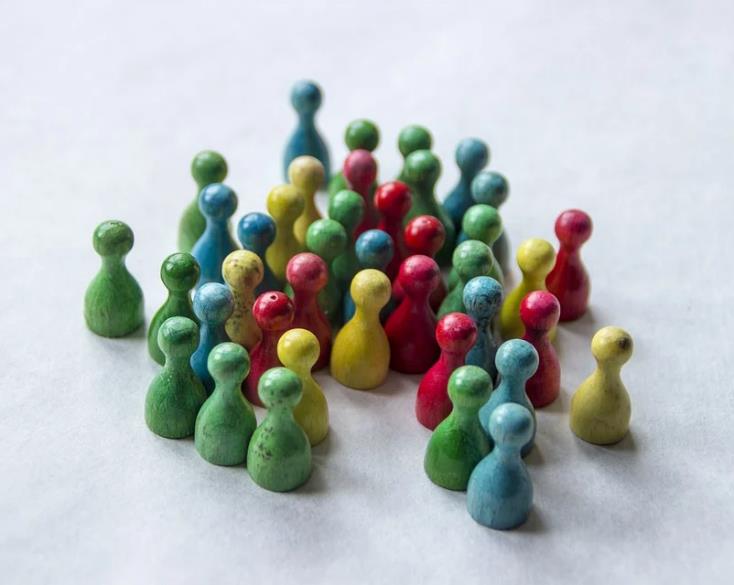 FLO Facilitators
Participants
Peer facilitators
[Speaker Notes: Explain the different roles in the course.]
Peer facilitation overview
Co-facilitate pre-designed learning activities
Monday – Thursday
Weeks 2, 3, 4, or 5
Teams of 3-5
Sign-up in Moodle by Tuesday evening
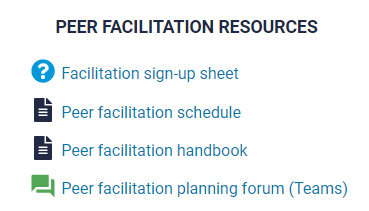 [Speaker Notes: Point out resources that they should review. 
Remind them to sign up for their team by Tuesday evening.]
Learning-Reflection cycle
Weeks 2, 3, 4, & 5
Monday – Thursday: Peer facilitation of learning activities
Explore resources (readings, videos, etc.)
Discuss, collaborate, debate, share, etc. 
Add to learning journals
*activities vary week-to-week*

Friday – Sunday: Feedback & reflection on peer facilitation
Facilitation strategies (quick poll)
Feedback for peers (Padlet)
*follows the same format week-to-week*
Capstone project
Your online teaching philosophy statement
“A written description of your values, goals, and beliefs regarding both teaching and learning” (Centre for Teaching and Learning, Western University Canada)
400-500 words
Due in week 5
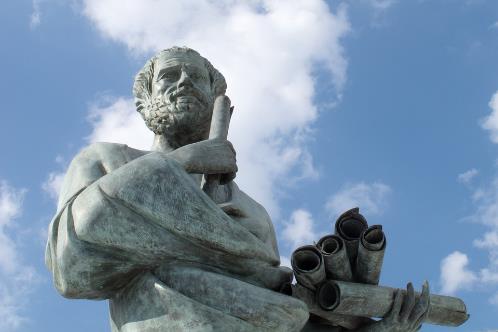 [Speaker Notes: Briefly explain the capstone project. Highlight that everything we do from week 1-5 will build towards this project. 
We will give more information in our Week 4 collaborate call.]
Q&A
What questions do you still have?
Where are you feeling uncertain right now?
What do you need to know to get started?
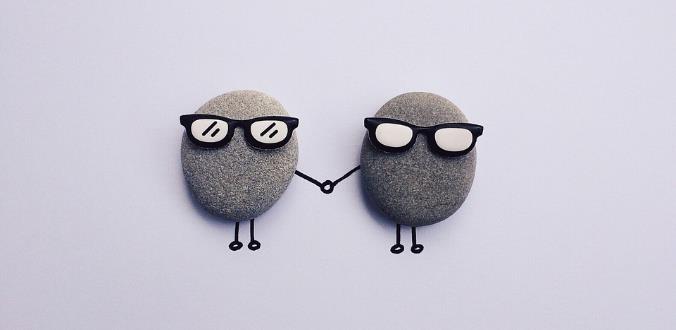 [Speaker Notes: Invite people’s questions.]
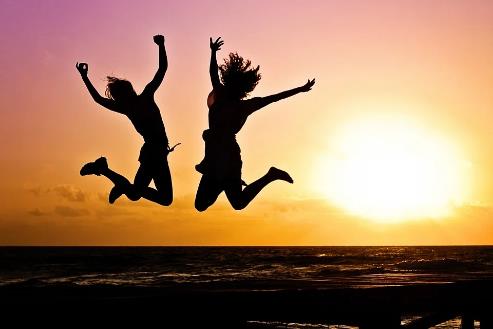 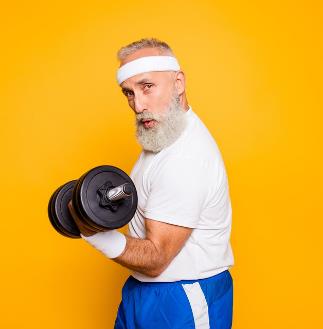 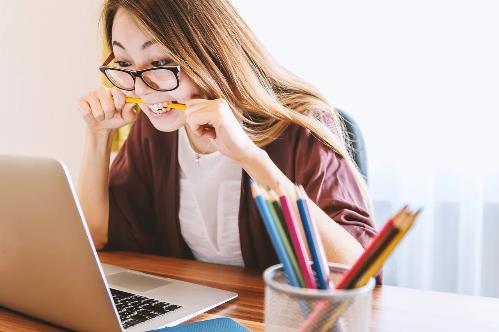 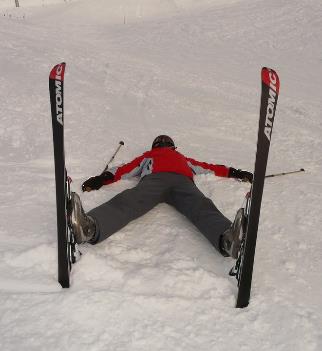 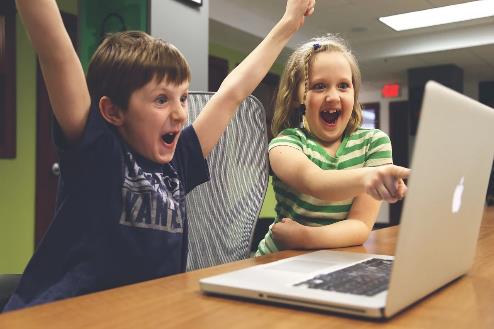 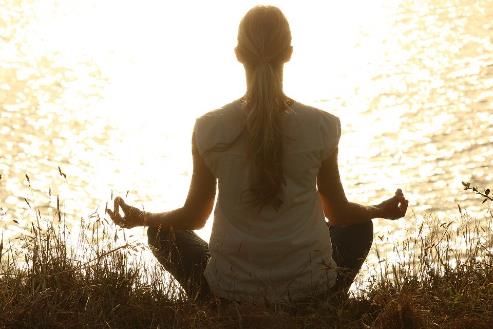 [Speaker Notes: How are people feeling right now about getting started with this course? Tell people how to use the pencil tool or highlighter or circle/square etc.]
If you have any other questions or concerns, or just want to connect with us or your colleagues, please post in the Open forum in Moodle!
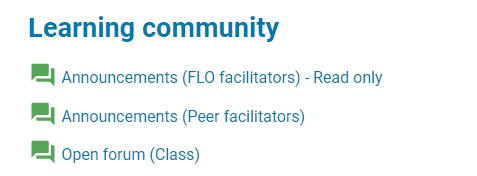 Thank you & happy FLO!
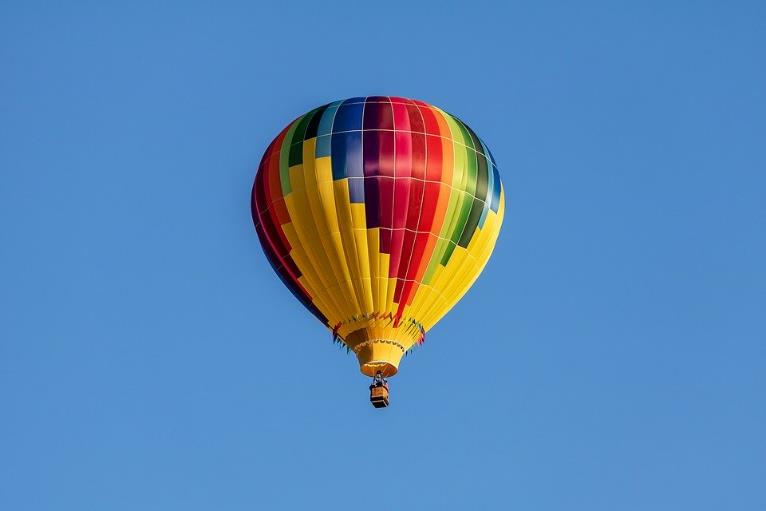